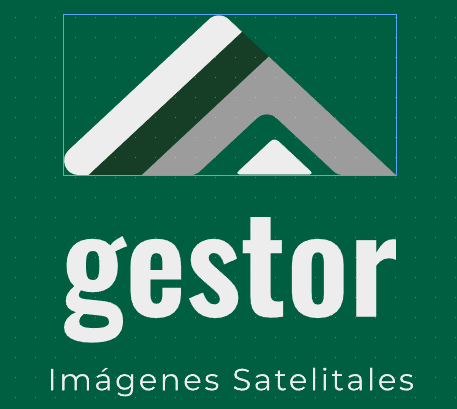 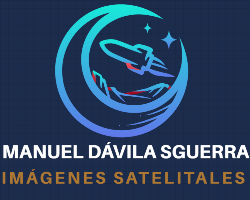 PROYECTO
SATELITES SOCIALES
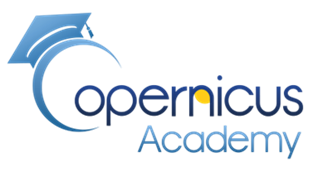 ALGORITMOS PARA ANALIZAR IMÁGENES SATELITALES

Objetivo: Monitoreo de Volcanes con el sentinel-2 del proyecto Copernicus de la Unión Europea
Nota: este algoritmo sirve para cualquier volcán, solo cambian los mapas del territorio









Iniciar presentación
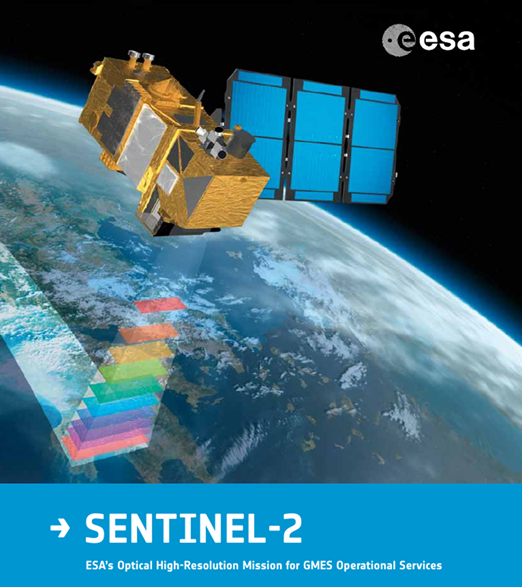 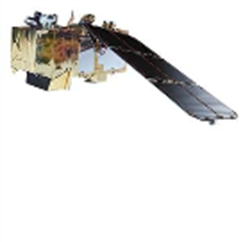